Hermeneutic Phenomenological Research & Writing: Intro
EDCP 585D – 032
Semester II 2015
January 7
Norm Friesen
Overview
Introductions
Purpose of Course
Organization of course
Assignments
Readings and Sources
What are phenomenology & hermeneutics?
“Hand shake” Exercise
Purpose
a “hands-on” introduction to the methods involved in the research of the characteristics and meaning of lived experiences. 
Based on the work of Max van Manen; uses texts by Gadamer, Merleau-Ponty and others 
Emphasis on the practices of writing and reflection
Preparation to work with this method in advanced graduate research projects, particularly dissertation work. 
Engage with research and writing practices, with a special emphasis on descriptive writing and re-writing
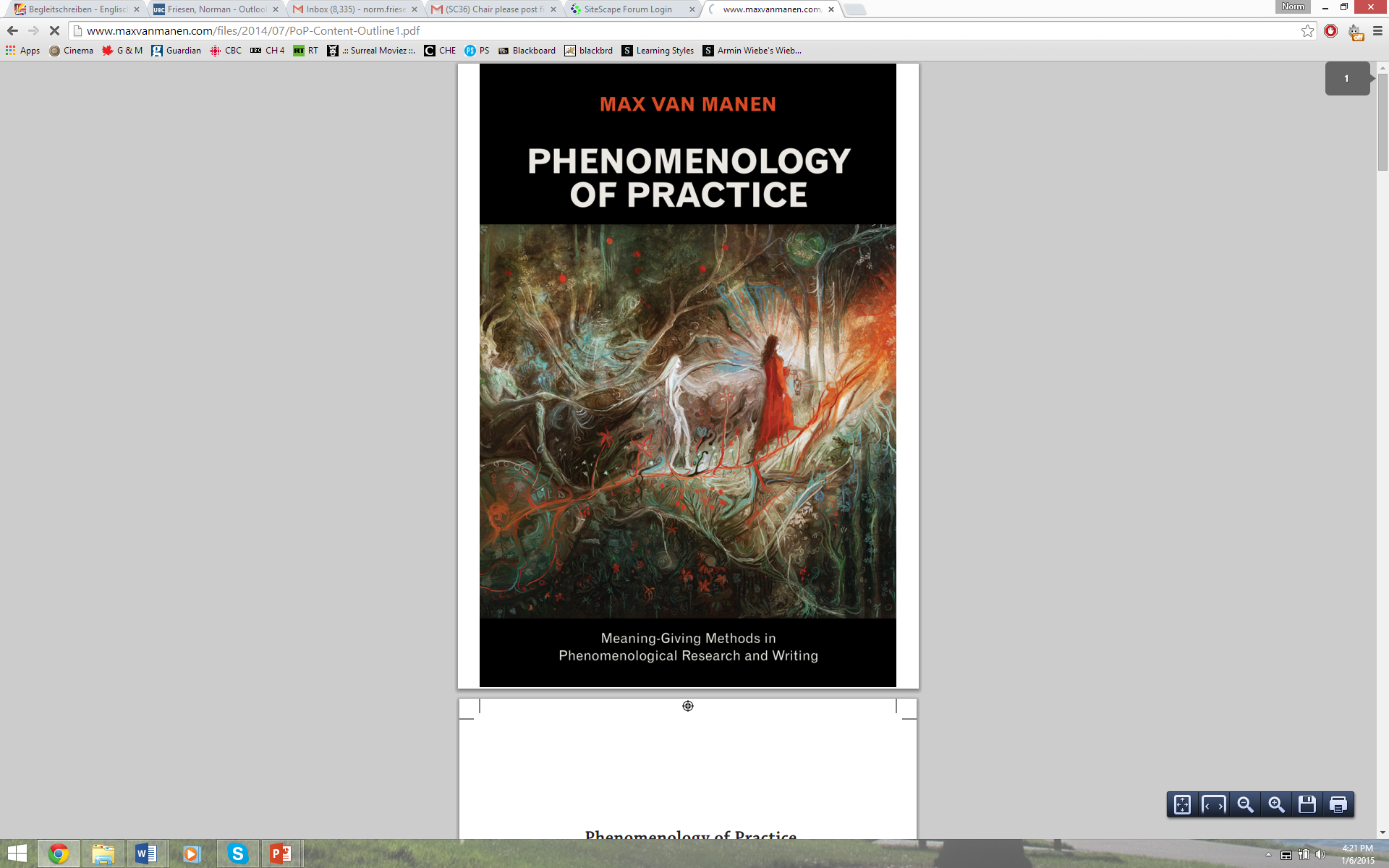 Schedule
Course organized around van Manen (2014)                 
Jan 7 to Feb 11: Reading: intensive reading covering parts of van Manen 2014; short writing exercises
Additional reading provided as supplements or examples
2 short writing exercises: iPod and anecdote (2.5 pp)
Feb 25 – Mar 4: Present and discuss proposals (2-3 pp)
Spring Break -----Mar. 5-20: Begin work on drafts (10-12 pp)
March 25 – April 8: presentation and discussion of Drafts
Assignments
Ongoing; 20%: Participation in Seminar, reading & research 
January 21; 10%: iPod Exercise: 1/2 – 2/3 of a page
Jan. 28 & Feb. 4; 10%: Anecdote (w/ some reflection) on a chosen lived experience (10%) 
Feb 20 & March 1; 15%: Proposal which includes anecdote & reflection as introduction to topic; formulate question and possible sources. See criteria for anecdote & paper. (2-3 pages)	
April 8; 45%: Draft paper
Criteria
Paper:
Oriented: dwell in the question and experience as a researcher and a practitioner. (1997, p. 150)
Strong:  “question of how we should be and act with children, with patients, with those in need of our help and care” (van Manen p. 150)
Rich: “A rich and thick description is concrete, exploring a phenomenon in all its experiential ramifications.” follow the given logic. (van Manen)
Deep: “‘Depth is the means the things have to remain distinct, to remain things, while not being what I Iook at at present’ (van Manen, p. 151)
Anecdote:
Concrete, 
Vivid
Felt (not thought!)
Specific/particular
Show, don’t tell
Embodied in space and time
Readings & Sources:
http://normfriesen.info   EDCP 585

Saevi, T. (Ed., 2006 - present). Phenomenology & Practice. http://www.phandpr.org 
van Manen. (Ed., 1983-92). Phenomenology + Pedagogy. http://ejournals.library.ualberta.ca/index.php/pandp/issue/archive 
van Manen.  (2011). PhenomenologyOnline. (See esp. Inquiry & Sources) http://www.phenomenologyonline.com/
What are Phenomenology & Hermeneutics?
PHENOMENOLOGY
A philosophy and a methodology
Philosophers: Merleau-Ponty, Heidegger
Methodologists: van Manen, Moustakas, Giorgi
“A context-sensitive and transdisciplinary form of inquiry into lived experience”
“An attitude or disposition of sensitivity and openness to everyday, experienced meanings as opposed to theoretical ones”(from: Max van Manen, www.phenomenologyonline.com)
Phenomenology: Characteristics
“Phenomenology is an influential and complex philosophic tradition that has given rise to various related philosophical movements such as existentialism, poststructuralism, postmodernism, feminism, culture critique, and various forms of analytical and new theory. Major contemporary figures such as Foucault, and Derrida find the impetus and sources of their writings in earlier phenomenological works, especially Heidegger.”
Starting point: the intuitive experience of phenomena (what presents itself to us in conscious experience) 
tries to extract from it the essential features of experiences
A wide range of schools and approaches
Description is important in all/most cases
Hermeneutics
The art and science of interpretation
a philosophical technique concerned with the interpretation and understanding of texts. 
the theory of the interpretation and understanding of a text on the basis of the text itself
Hermeneutics follows a circle: moves from particular point or detail to the whole and back again to the detail. Or: from concrete to abstract.
Key text is: H.G. Gadamer (1960). Truth and Method.
Relationship to phenomenology first theorized explicitly by Heidegger, later by P. Ricoeur.
Why Phenomenology
Practices involved in education, nursing, care professions and other areas of work focus on qualitative aspects; on experience. 
Phenomenology can be combined with many other discourses and traditions. E.g. Adorno and Foucault combine it with critical discourses; Levinas with ethical discourse; Blanchot, Barthes with literary discourse; Mollenhauer with education; Ihde with technology.
Provides insights into important aspects that are escape rational frameworks and other, qualitative methods. (van Manen, 2011) E.g: 
What is it like to be tactful as a teacher?
How can one create a “healing” atmosphere as a nurse?
What is it like to do a dissection online vs. in a lab?
Phenomenology as a Method
No prescribed, ordered set of steps to be followed
Sensitive and adapted to the research subject matter and context
Range of choices and techniques to choose from; always personalized as a method
Naturalistic: “Unlike research approaches in other social sciences which may make use of experimental or artificially created test situations, human science wishes to meet human beings—men, women, children—there where they are naturally engaged in their worlds.”
Phenomenology as a Method
Particularistic: “…phenomenological research finds its point of departure in the situation, which for purpose of analysis, description, and interpretation functions as an exemplary nodal point of [embedded, situated] meanings”
phenomenology cannot be used to show or prove… that one reading method is more effective than another reading method, or that certain instructional techniques produce higher achievement scores, and so forth. 
[It] does not allow for empirical generalizations, the production of law-like statements, or the establishment of functional relationships. The only generalization allowed by phenomenology is this: Never generalize!
Descriptive, but not Ethnography or a “Case”
“case studies & ethnographies focus on a certain situation, a group, a culture, or an institutional location to study it for what goes on there, how these individuals or members of this group perceive things, and how they might differ in time and place from other such groups or situations.” 
“it would be a misnomer to speak of "The Phenomenology of West Side High School," "The Phenomenology of Vancouver's China Town," "The Phenomenology of the Toronto Children's Hospital," etc. For this reason too, survey methods, statistical and other quantitative procedures are not the appropriate means of phenomenological human science research.”
No final Meanings, but can be Validated
To do hermeneutic phenomenology is to attempt to accomplish the impossible: to construct a full interpretive description of some aspect of the lifeworld, and yet to remain aware that lived life is always more complex than any explication of meaning can reveal. …complete reduction is impossible… full or final descriptions are unattainable.
In other words, a good phenomenological description is collected by lived experience and recollects lived experience—is validated by lived experience and it validates lived experience. This is sometimes termed the "validating circle of inquiry."
Relates to Practice
Can sensitize to “non-cognitive” aspects of practice (situational wisdom; Phronesis)
So for us the theoretical practice of phenomenological research stands in the service of the mundane practice of pedagogy 
E.g. we must act responsibly and responsively in all our relations with children, with youth, or with those to whom we stand in a pedagogical relationship. 
Drills down into a particular experience, as it may be shared by a number of those in a role or situation. This is otherwise often ignored.
Shaking Hands…
Shaking Hands
Share something
Sometimes “automatic” & habitual
If hand or eye are “wrong” then we “experience” it
Come closer physically; touch, physical
Characteristics of the “grip”
Respectful attention
Eye contact is important(from: Max van Manen)
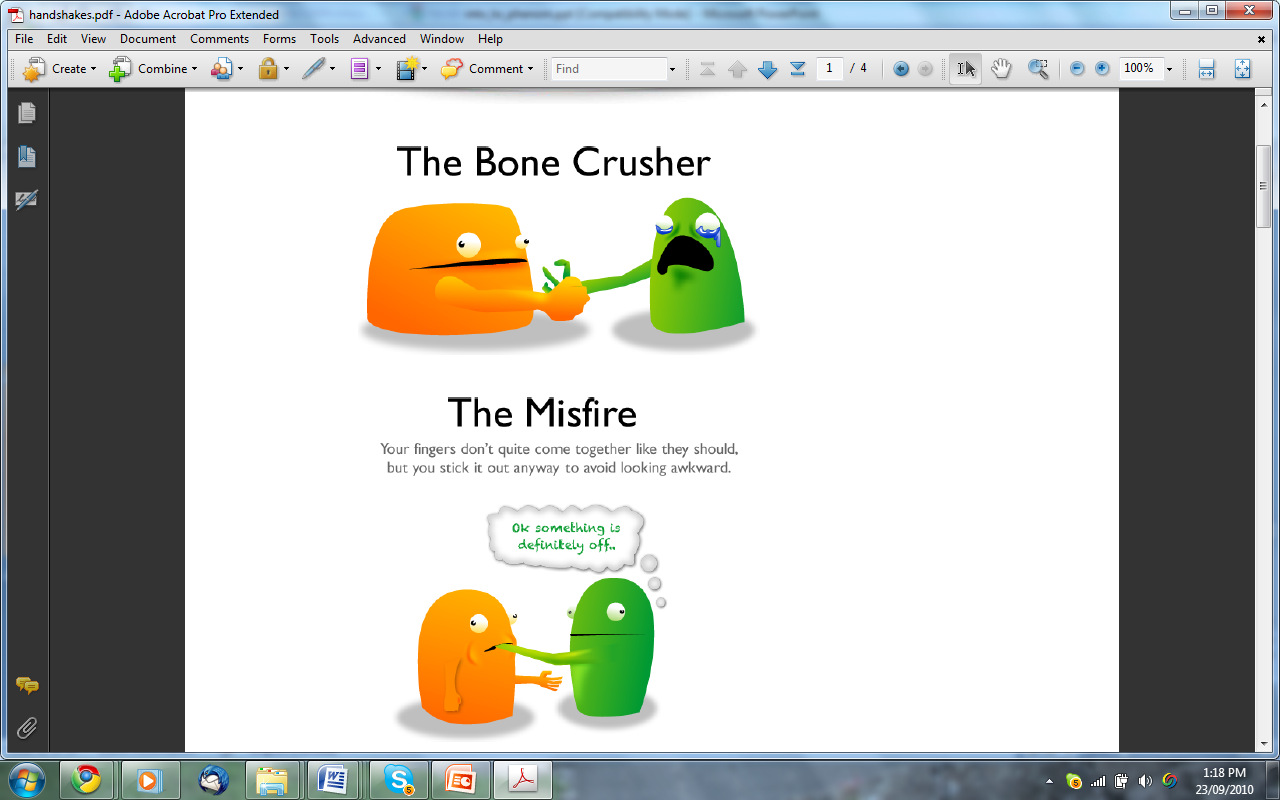 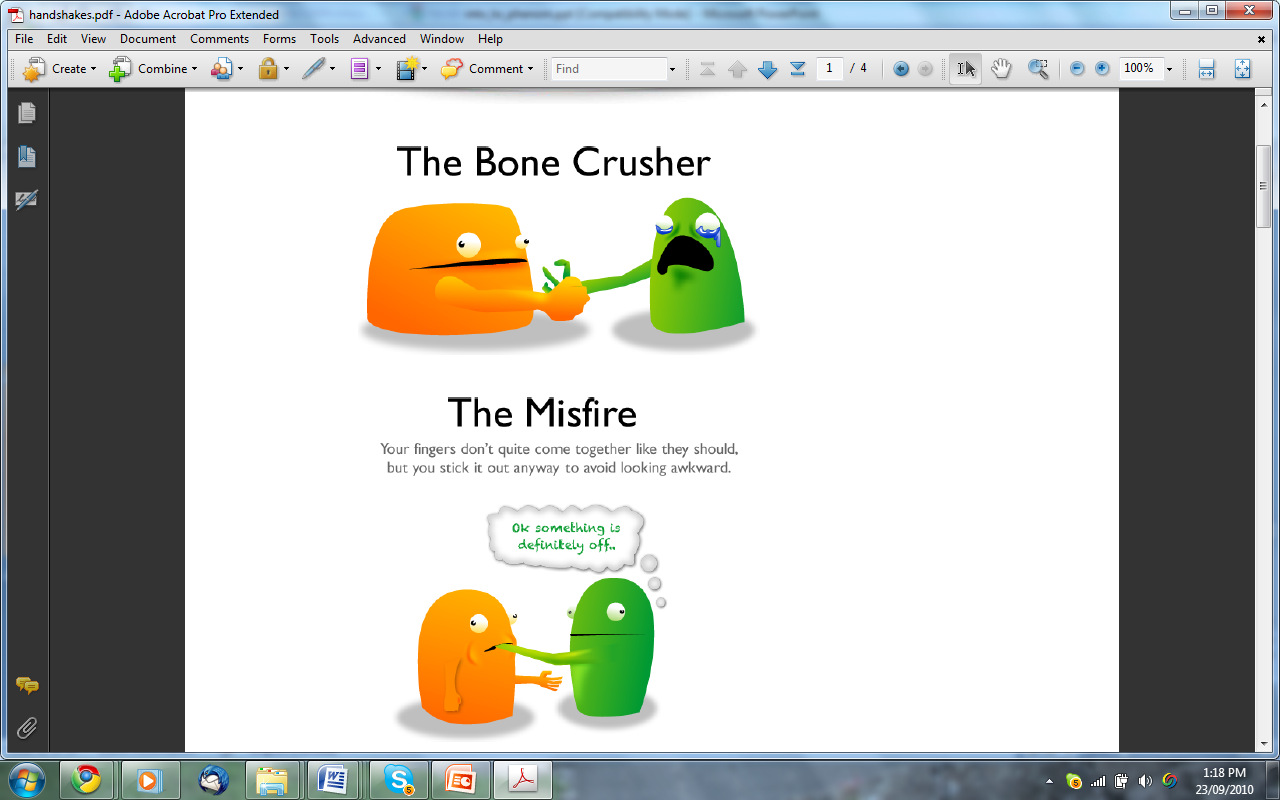 The 9 Types of Crappy 
Handshakes - The Oatmeal
http://theoatmeal.com/comics/handshakes
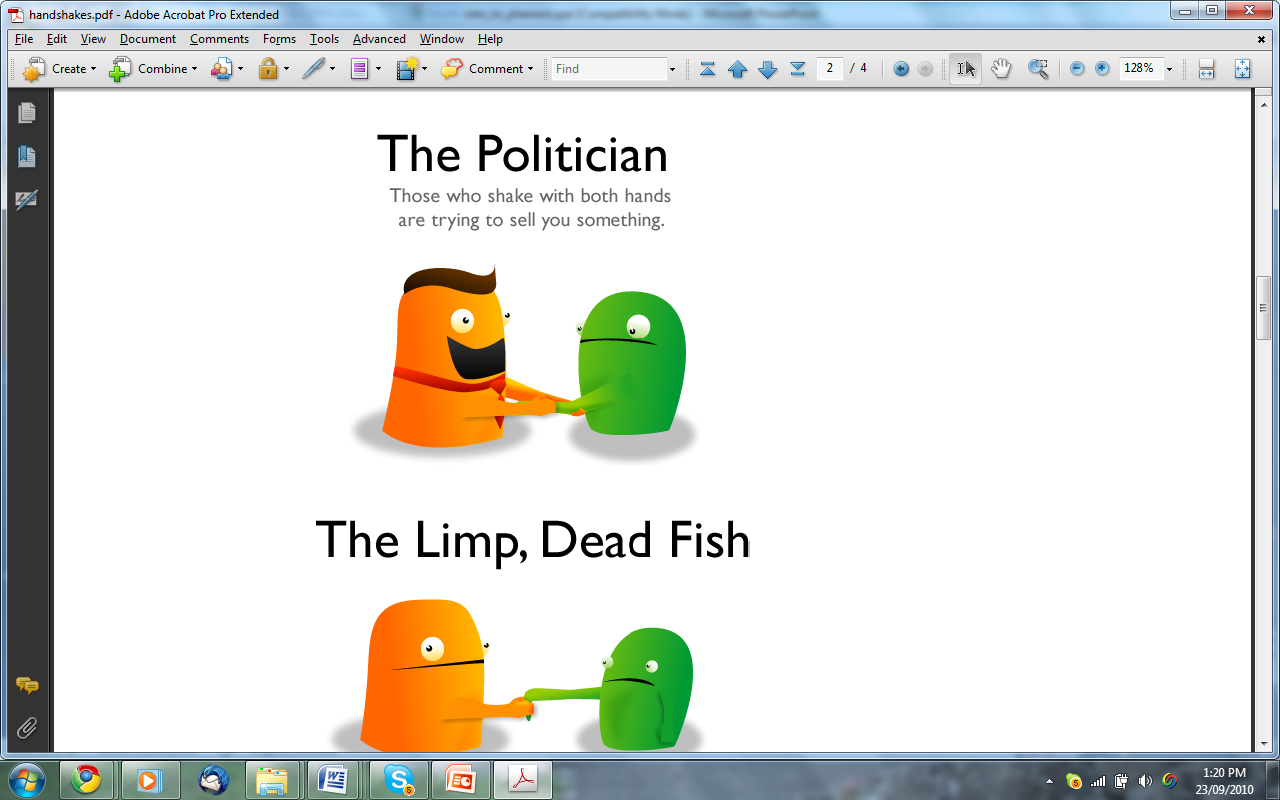 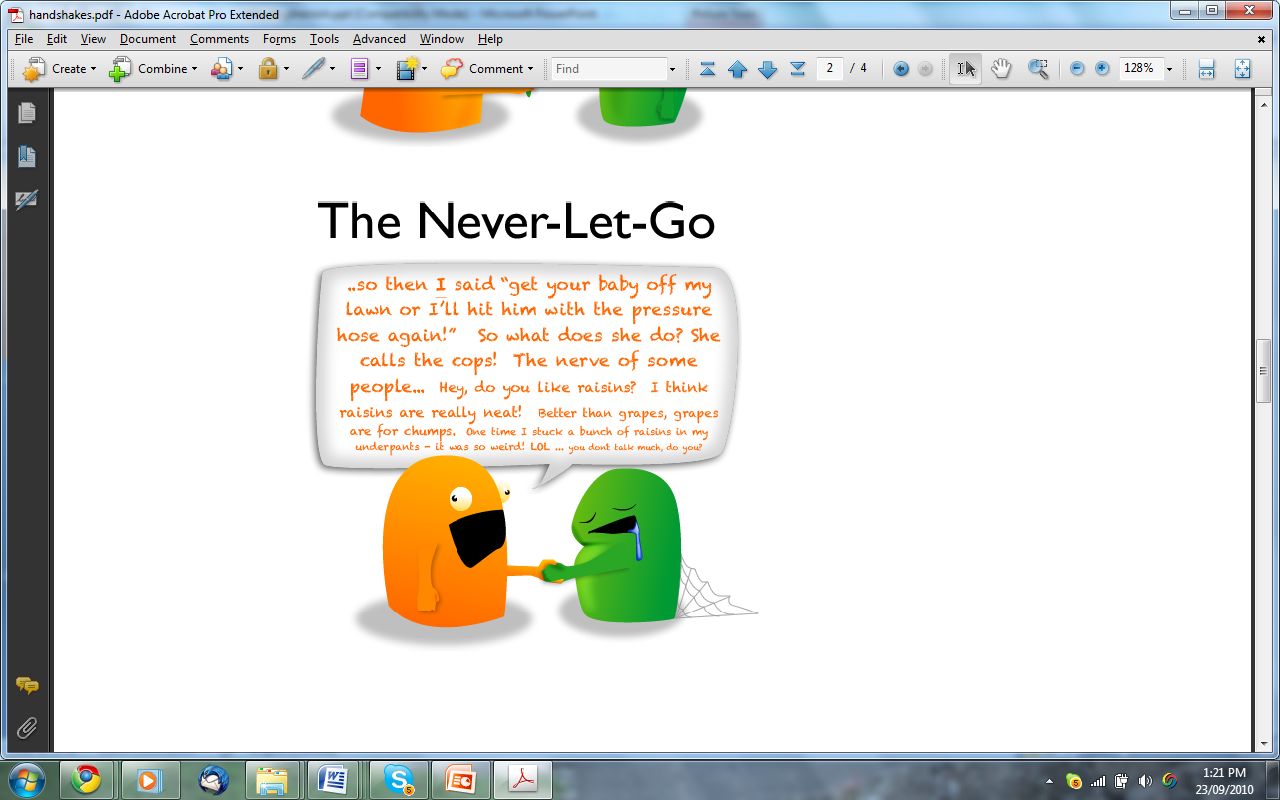 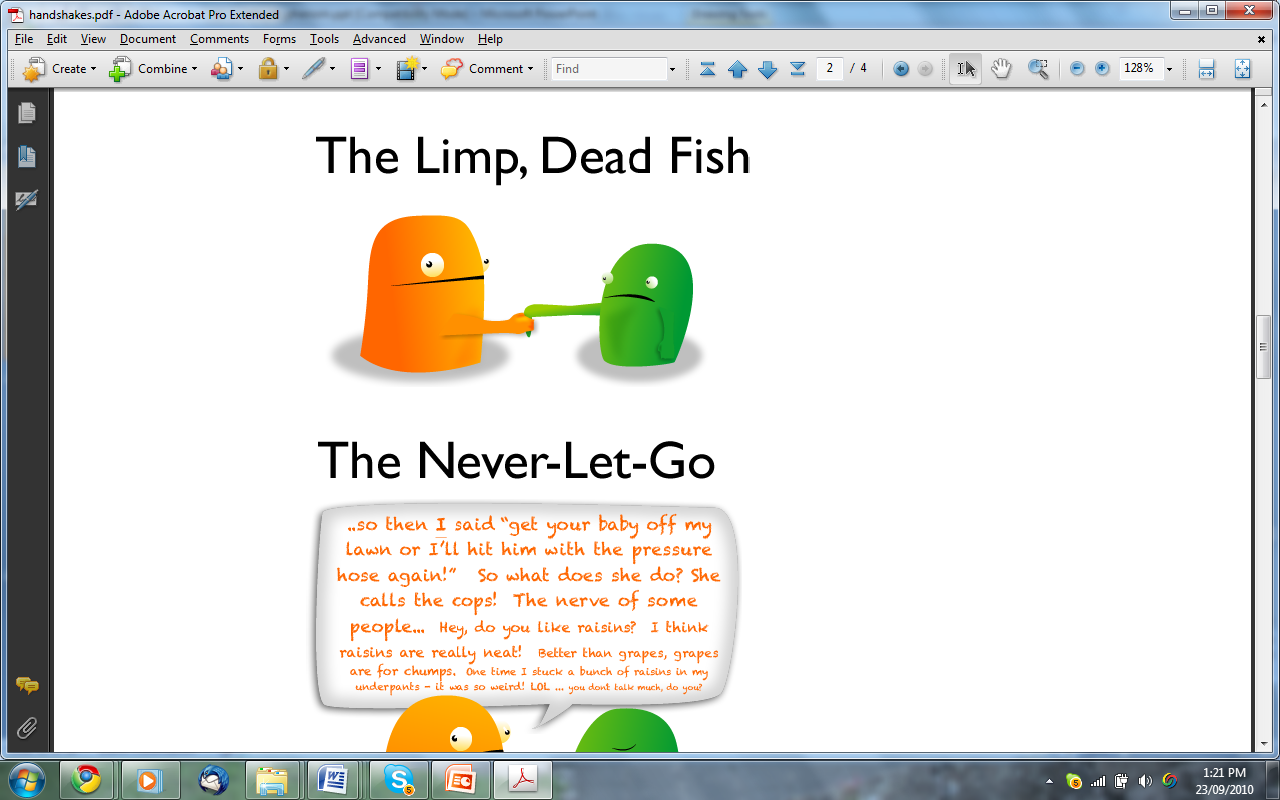 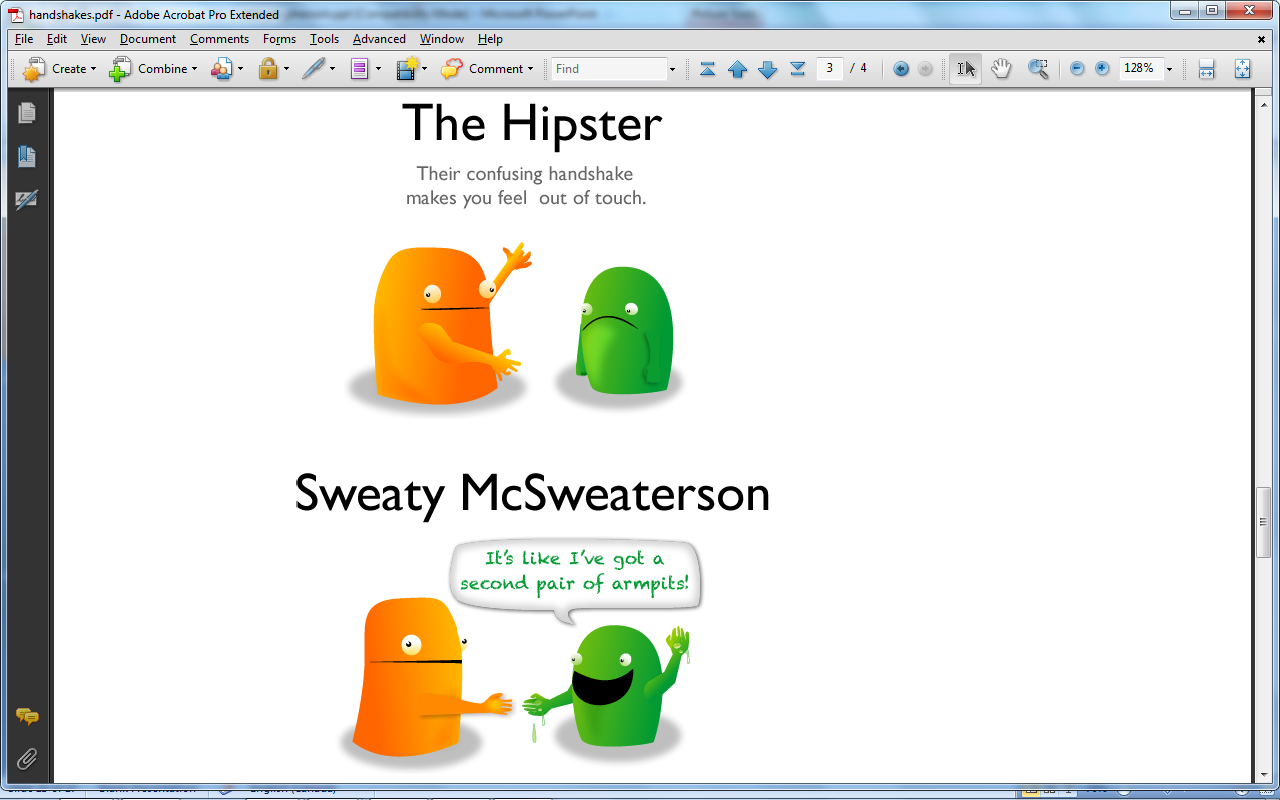 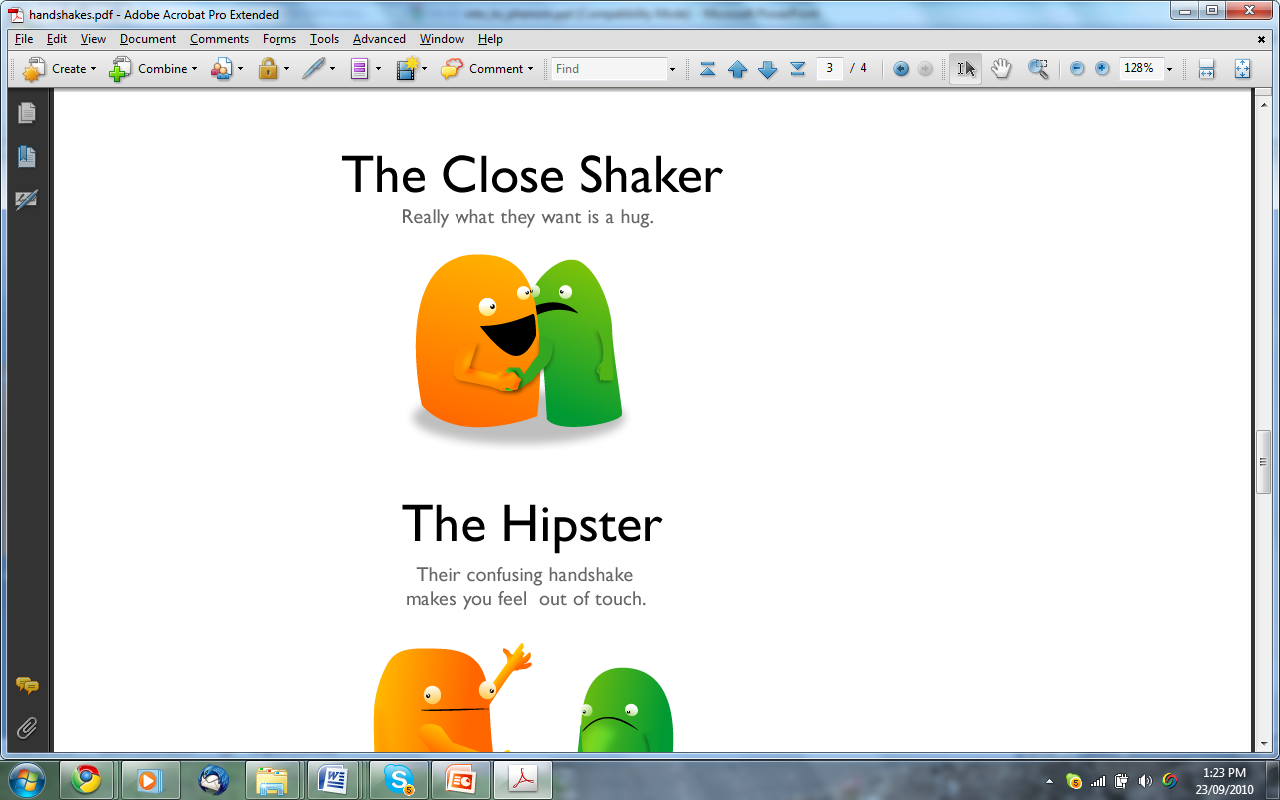 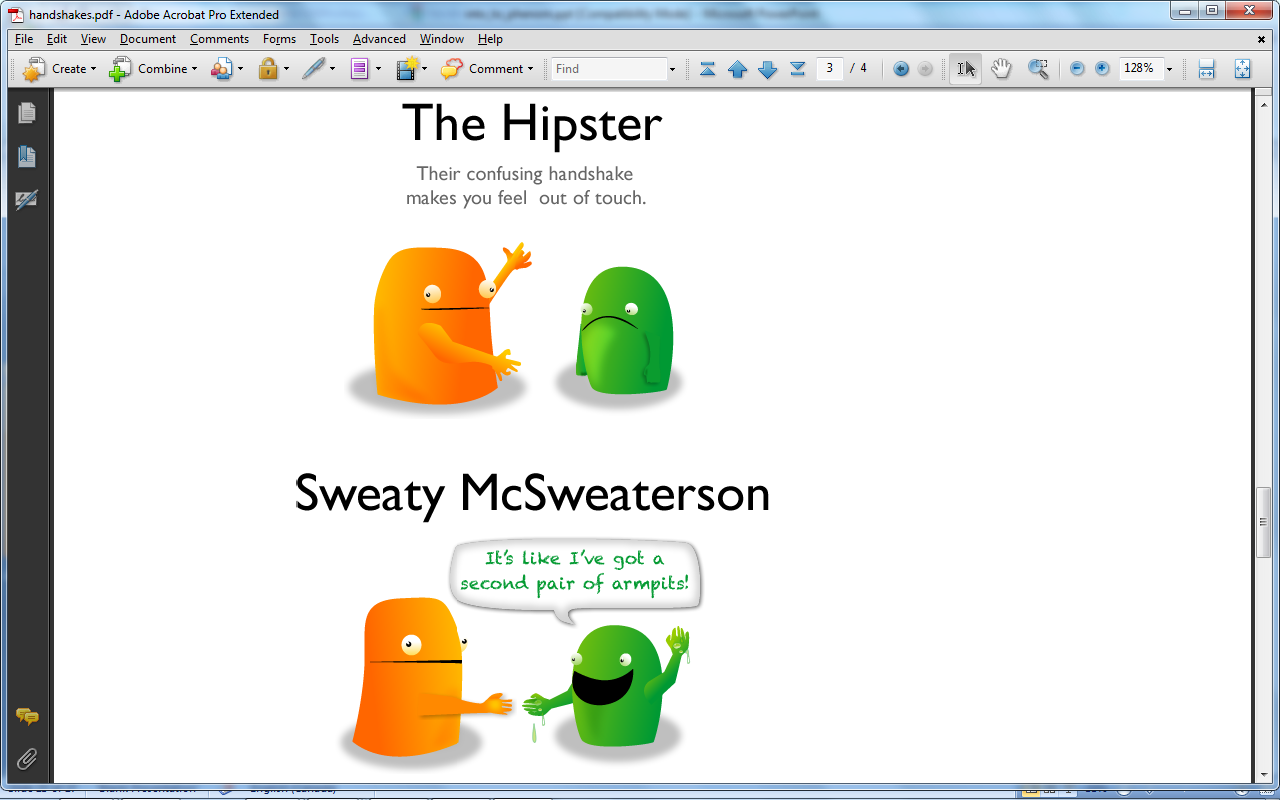 Anecdotes – Examples: name forgetting
As I sat down behind my polished, glass-covered desk, a brightly dressed woman approached.
"Yes?" I greeted her. "How may I help you?"
"Diane!" the woman paused in obvious surprise.
"Whatever do you mean?"
I felt a throbbing in my chest as I realized the woman thought we knew each other, and on first-name basis.
But who was she?
Staring at me intently, the woman placed a sealed payroll envelope in front of me.
"Payroll came while you were delivering the brief transcript," the woman said slowly. "I took your paycheck for you" (McGowin, 1993, p. 18).
Anecdote – Pedagogical Glance
When my answer is wrong, I know it immediately because my teacher, Per, looks at me with this particular humorous glance and says, after just a tiny little pause: “Yes…?” Then I understand that he wants me to give the question a second thought. He just leans back comfortably and waits. That’s why I like him so much. I feel relaxed and smart with him. 
       -from Saevi, 2005
April 4, 1944
I finally realized that I must do my schoolwork to keep from being ignorant, to get on in life, to become a journalist, because that’s what I want! I know I can write ..., but it remains to be seen whether I really have talent ...
And if I don’t have the talent to write books or newspaper articles, I can always write for myself. But I want to achieve more than that. I can’t imagine living like Mother, Mrs. Van Daan and all the women who go about their work and are then forgotten. I need to have something besides a husband and children to devote myself to! ... I want to be useful or bring enjoyment to all people, even those I’ve never met. I want to go on living even after my death! And that’s why I’m so grateful to God for having given me this gift, which I can use to develop myself and to express all that’s inside me! When I write I can shake off all my cares. My sorrow disappears, my spirits are revived! But, and that’s a big question, will I ever be able to write something great, will I ever become a journalist or a writer?
I go off the dock and wade in from the shore, slowly, splashing water over my shoulders and neck, the cold climbing my thighs; my footsoles feel the sand and the twigs and sunk leaves. At [one] time I would dive and coast along the lake floor with my eyes open, distance and my own body blurred and eroding; or out further, diving from the canoe or the raft and turning on my back under the water to look up, the bubbles fleeing from my mouth. We could stay in until our skins became numbed and turned a strange color, bluish-purple. I must have been superhuman, I couldn't do it now. Perhaps I'm growing old, at last, can that be possible? (Atwood p. 74)
“Lyon arrived to class eager, early and ready.  He sat at the back of the room focused and attentive.  He was articulate, respectful and an active participant.  Besides his wondrous smile, he wore the low hung, baggy, multi-pocketed khakis, extra-large t-shirts, DC sneakers with the laces open, and ball cap turned towards the back, all expressing an individualistic style akin to that of ‘skateboard culture.’”    
“Lyon arrived to class one morning, sitting in his regular desk; however, he appeared and acted much differently. He was attired in a short-sleeved, pin-striped shirt, tucked into a pair of belted, slim fitting jeans.  The sneakers had given way to a pair of men’s oxford shoes, and the baseball cap was replaced with a new haircut.  The class, bewildered, teased, making comments and compliments but Lyon sat silently, only wearing a grin from ear to ear.”    MORE 
“I am a father of a little girl.  She lives with her mother, but I love her so much. I miss her so much.  I want her to be proud of me as her daddy.  In the last few weeks I have come to realize that I was stuck in living the life of my youth and fearful of taking the responsibility for being the adult that I have become. So as of today, I am consciously making changes to become that adult. I am starting with my appearance. I realized I was dressing like the seventeen year old skater I used to be and now I have chosen to dress like the father I have become.”